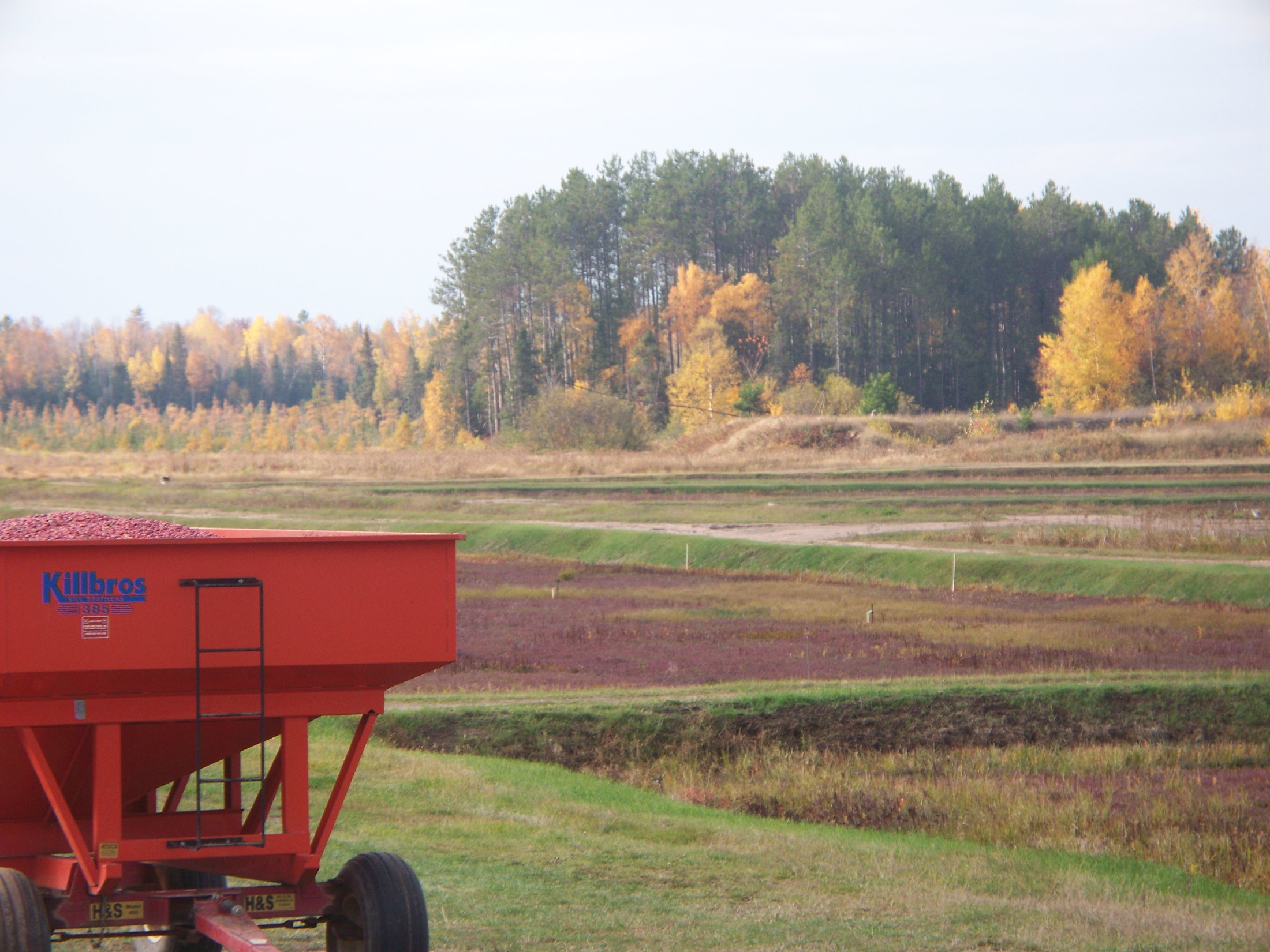 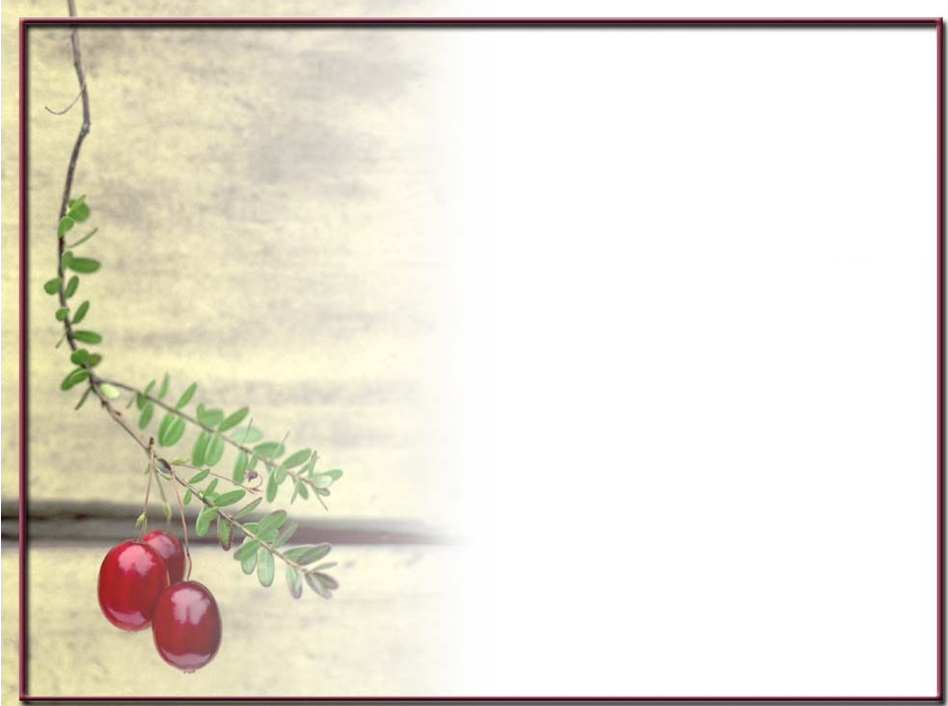 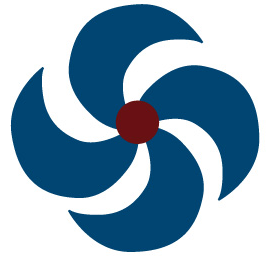 Managing Pollinators on a Cranberry Marsh
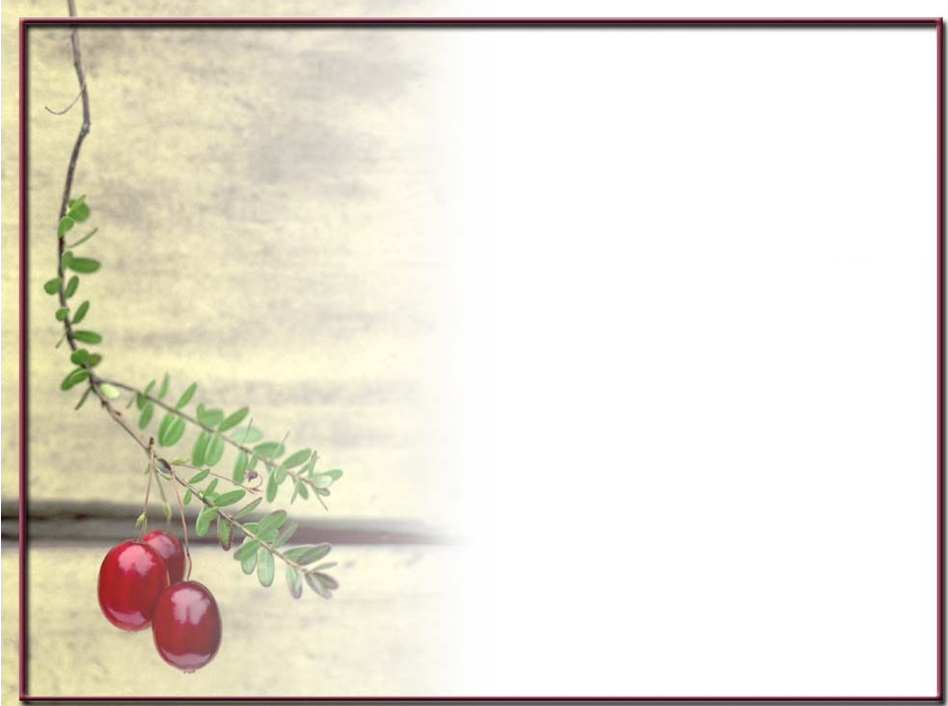 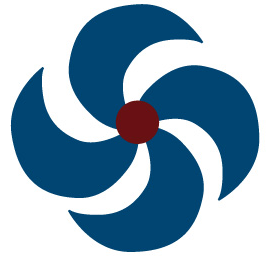 James Lake Farms
Family Owned

Grower and Packer of Organic Cranberries

Fresh and Frozen
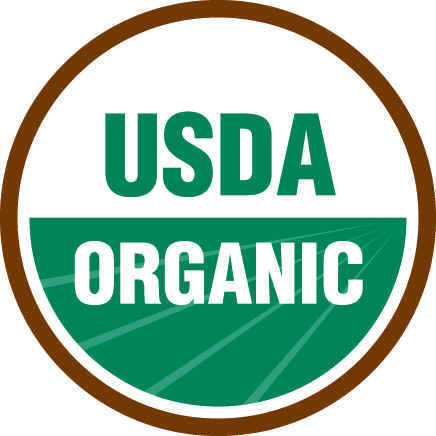 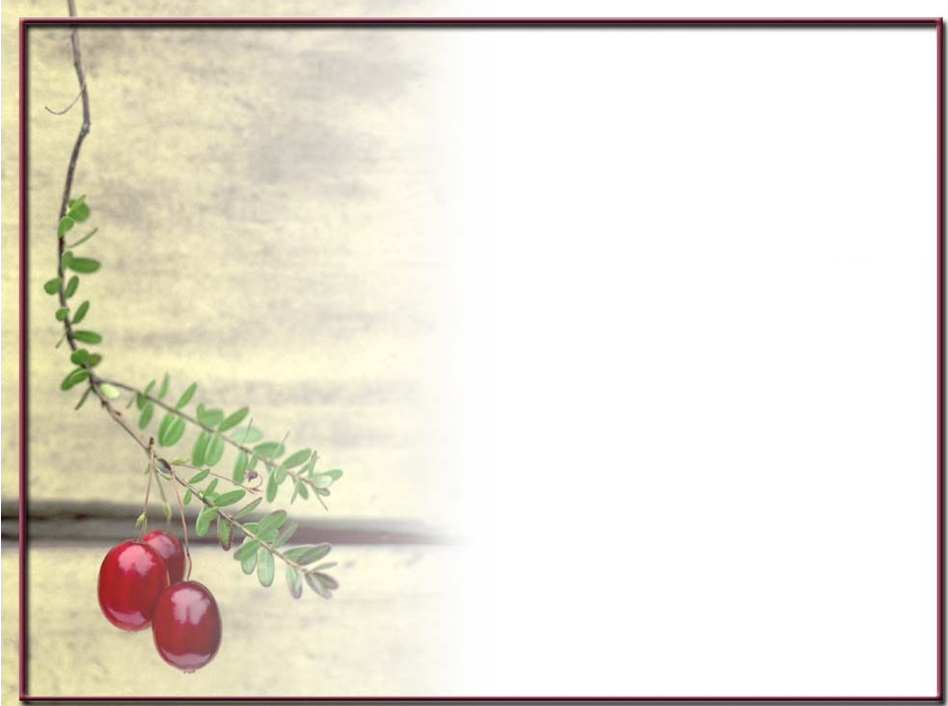 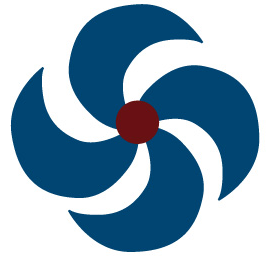 2 farm locations

65 acres certified organic
124 acres in transition to organic
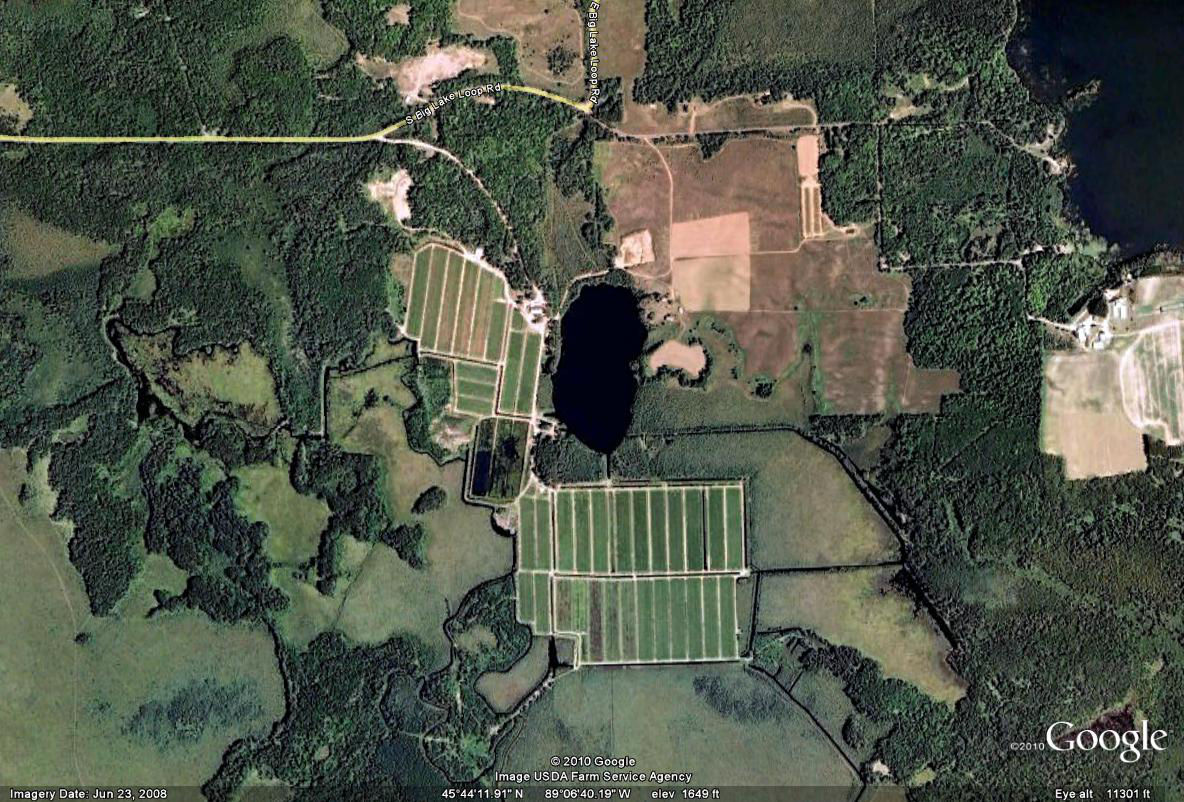 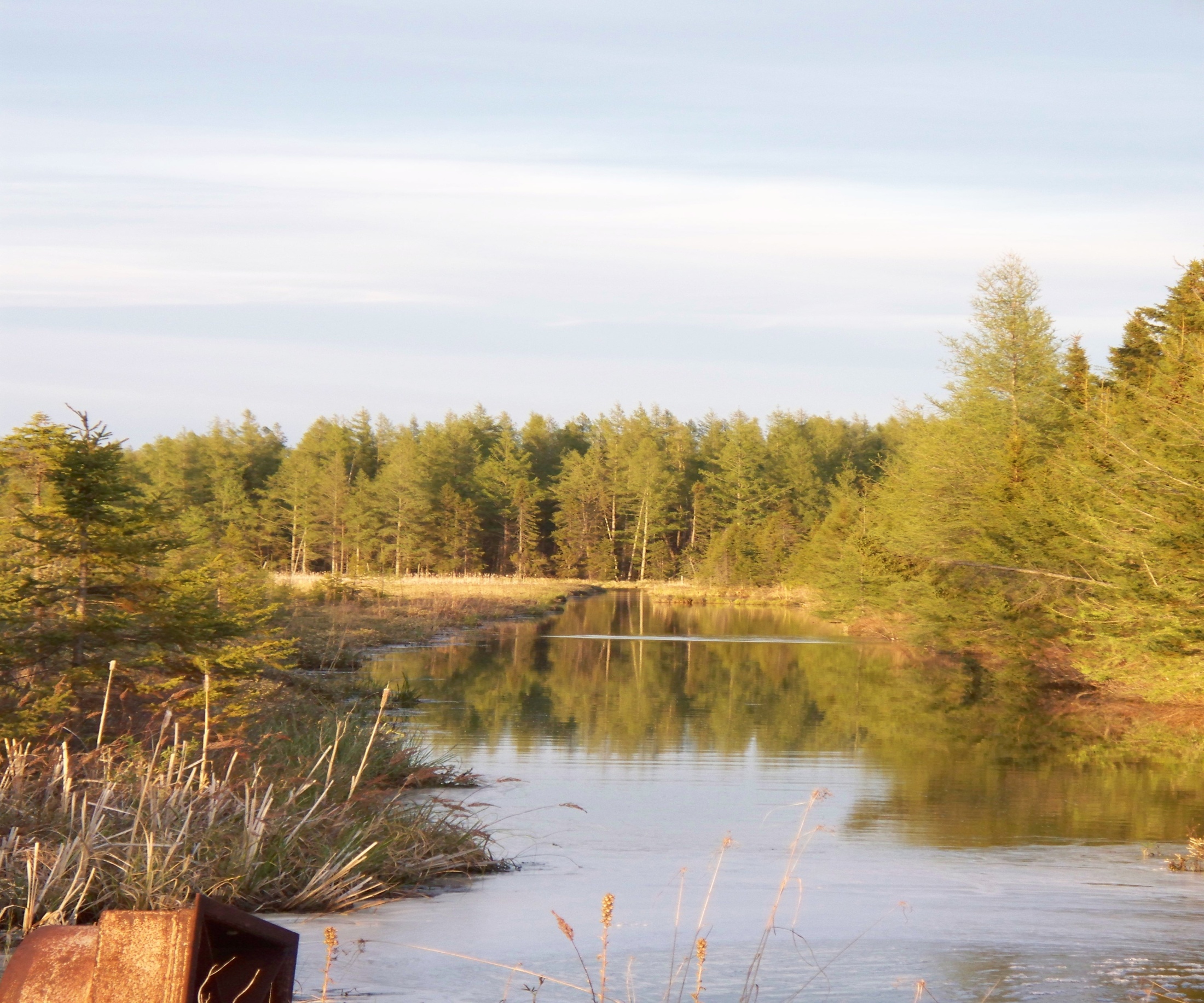 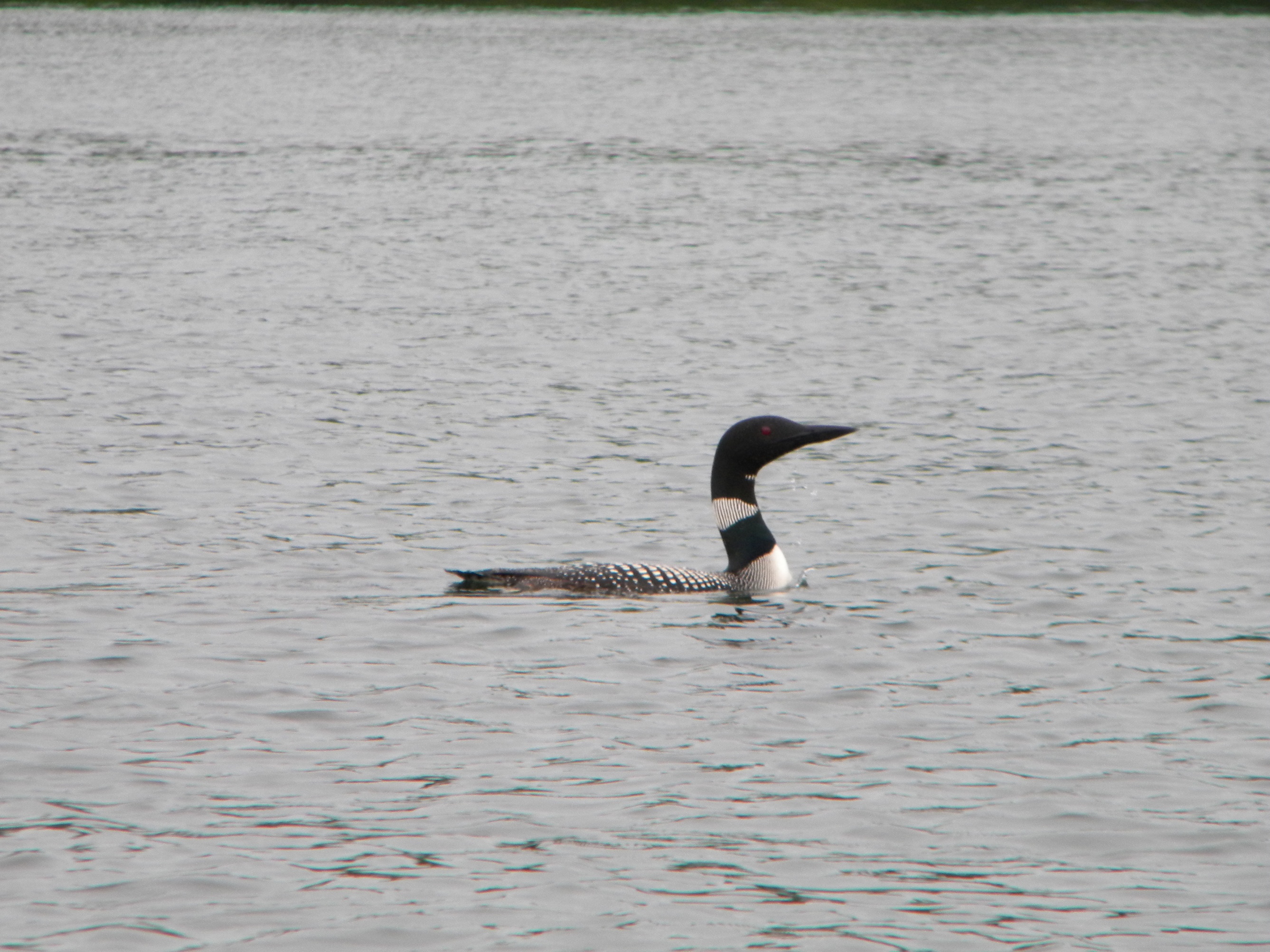 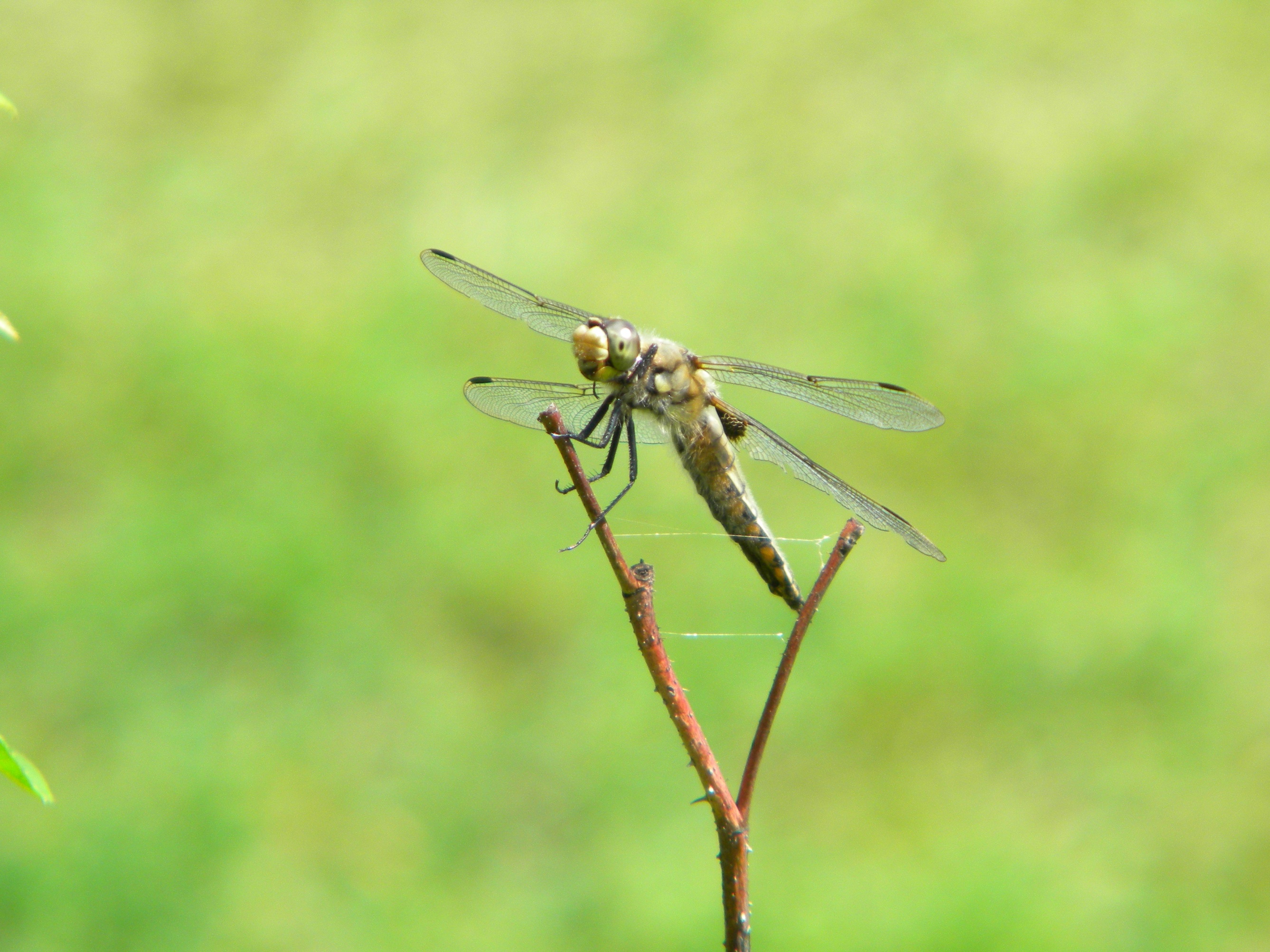 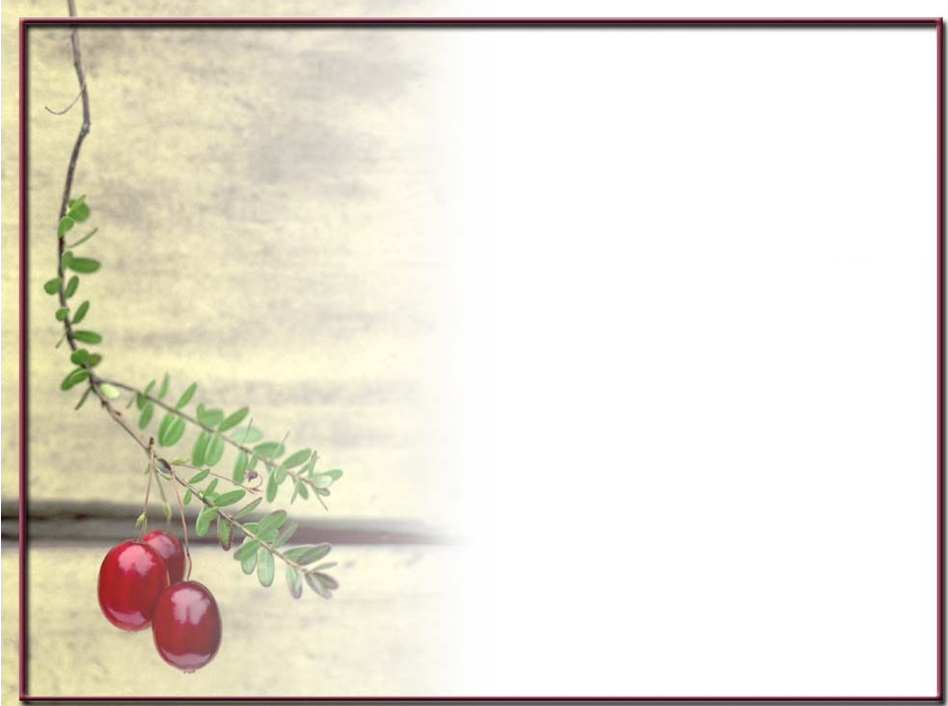 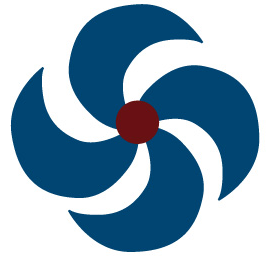 The Cranberry Plant
Perennial
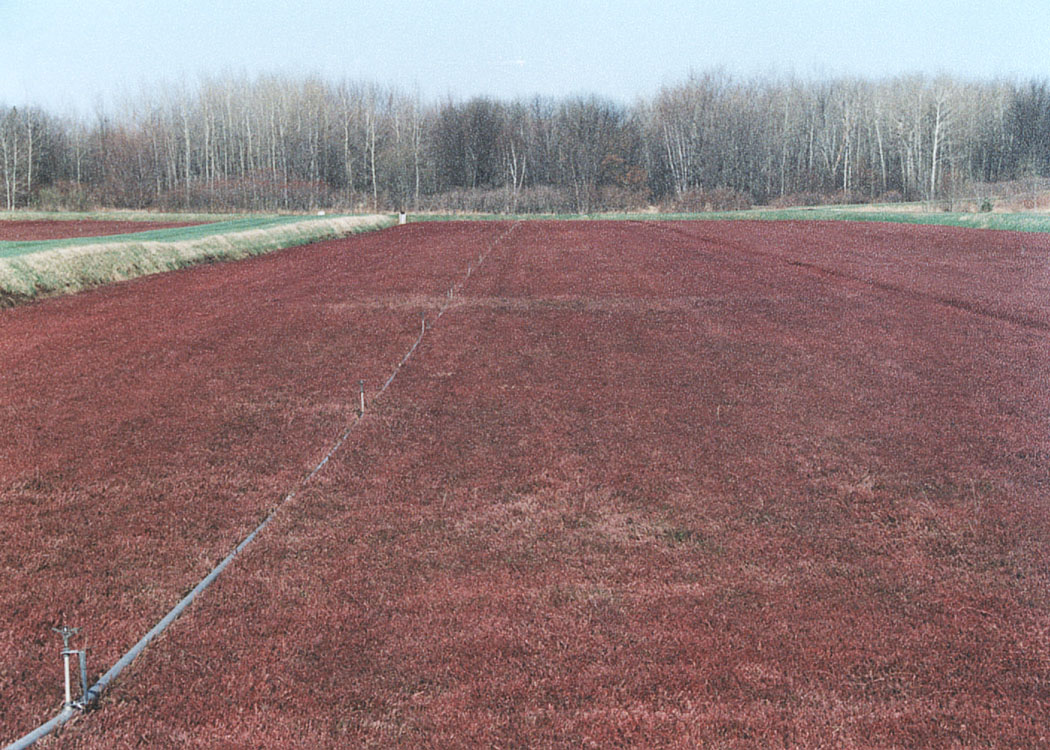 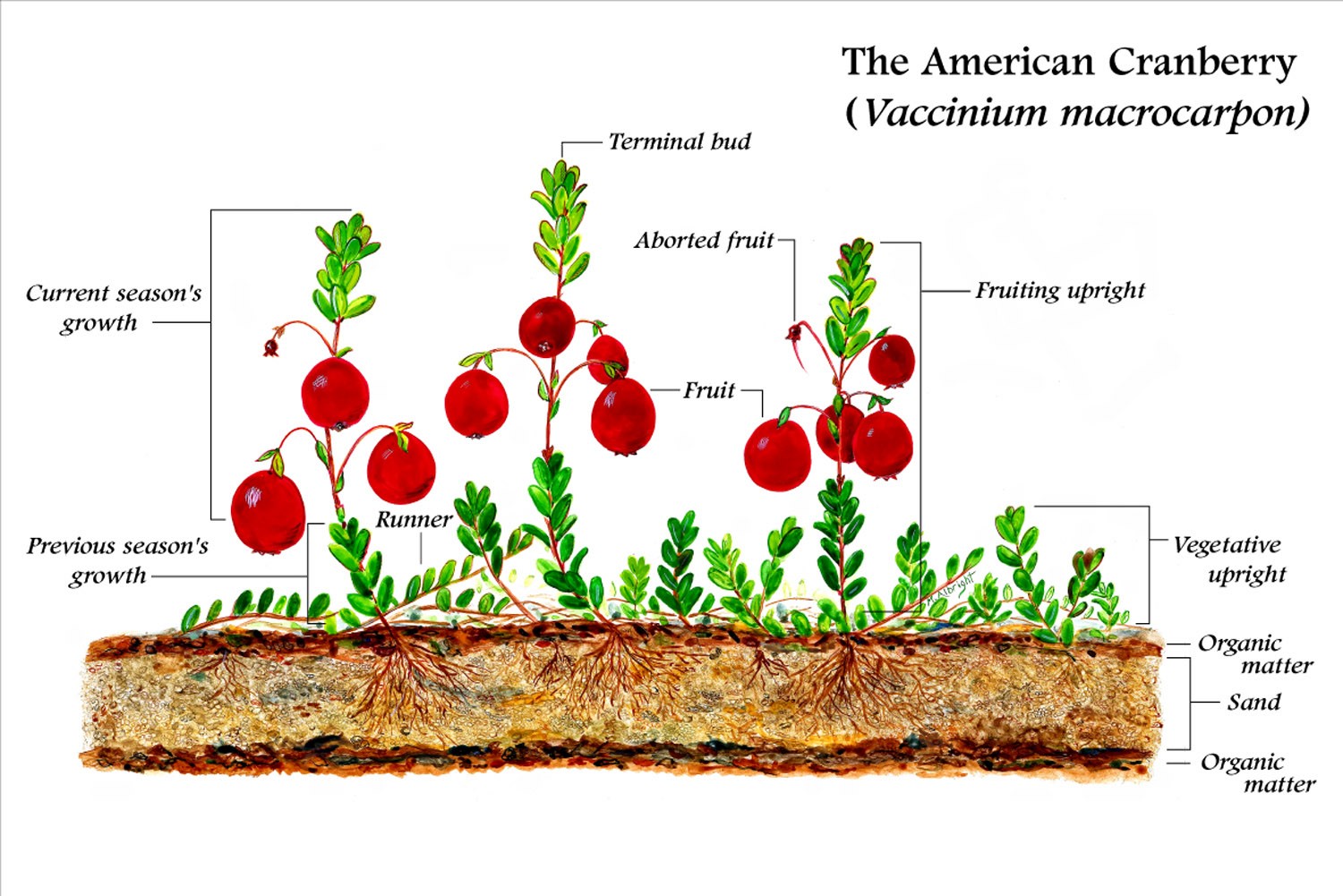 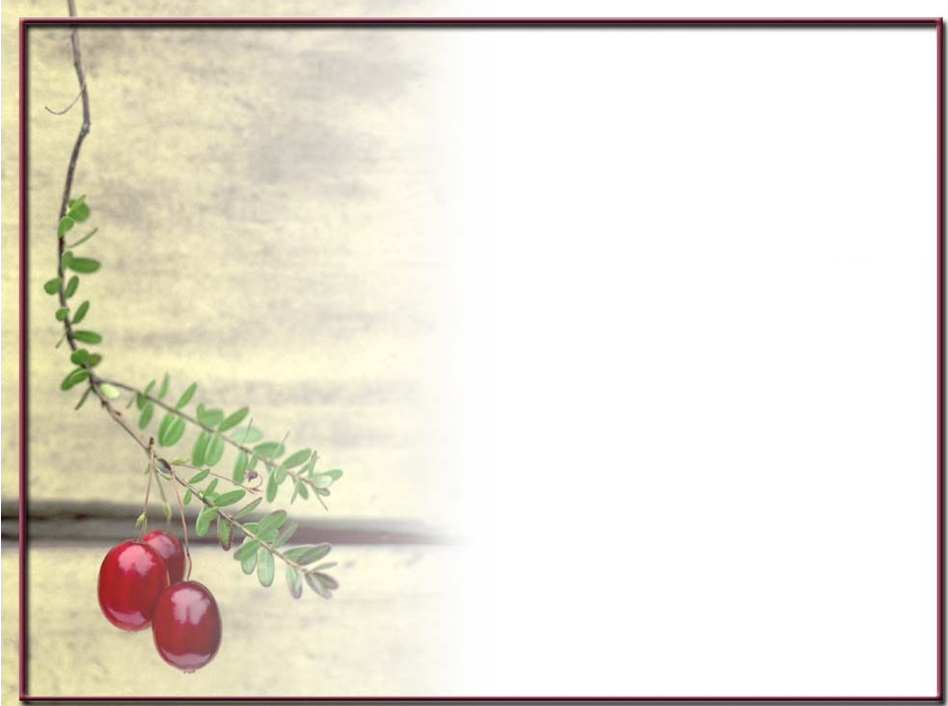 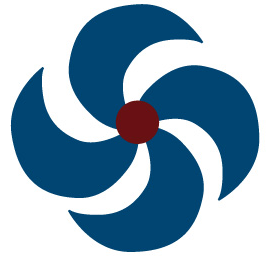 The Cranberry Plant
Perennial
Vaccinium macrocarpon
One of three native fruit crops grown commercially in North America
Requires pollinator activity to grow commercial yields
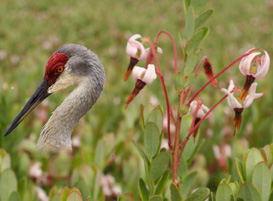 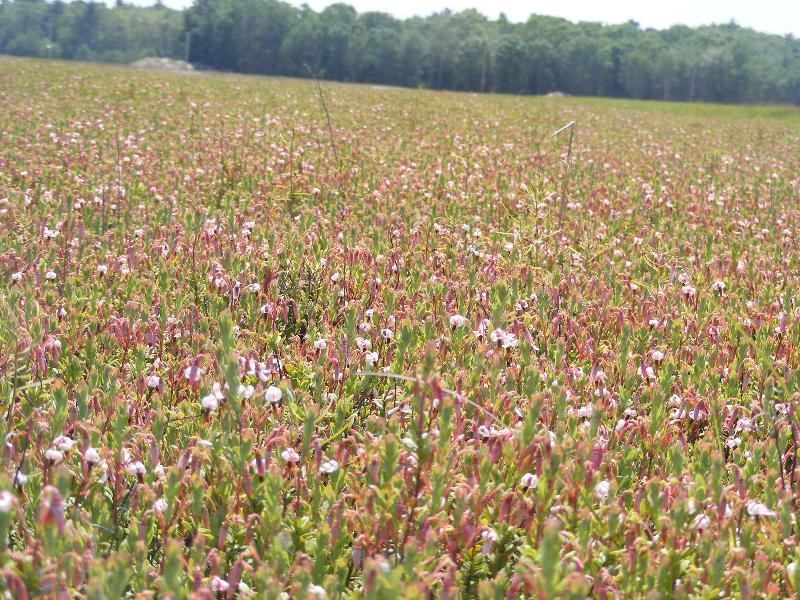 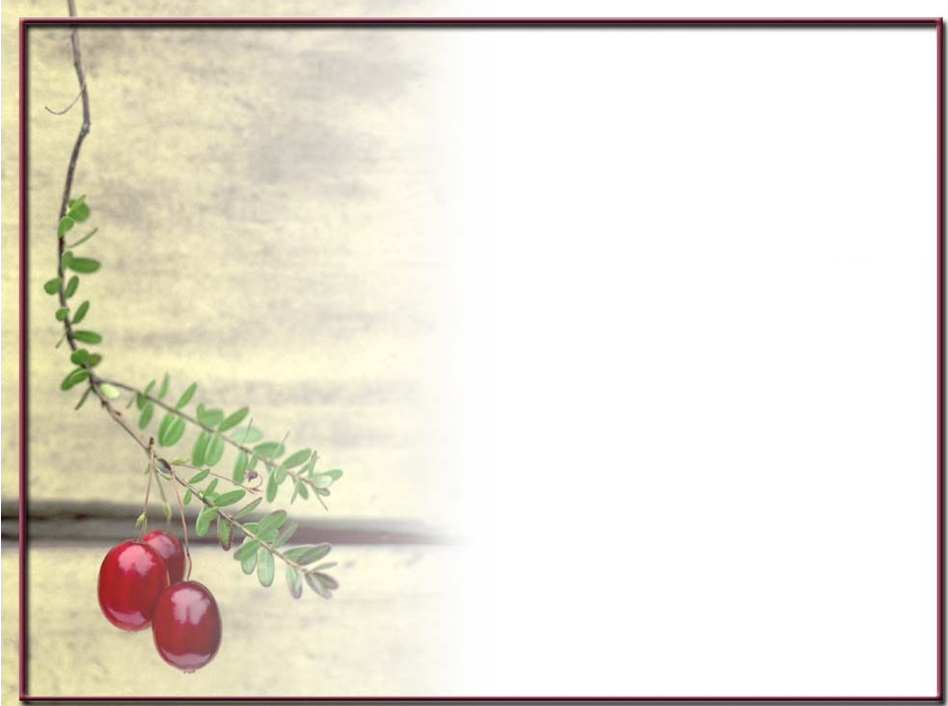 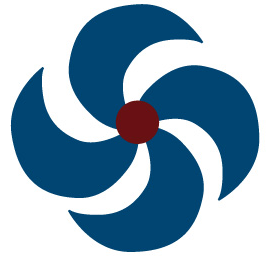 Pollination Challenge
On our 189 acres of planted cranberries, we can have up to 2,000,000,000 blossoms
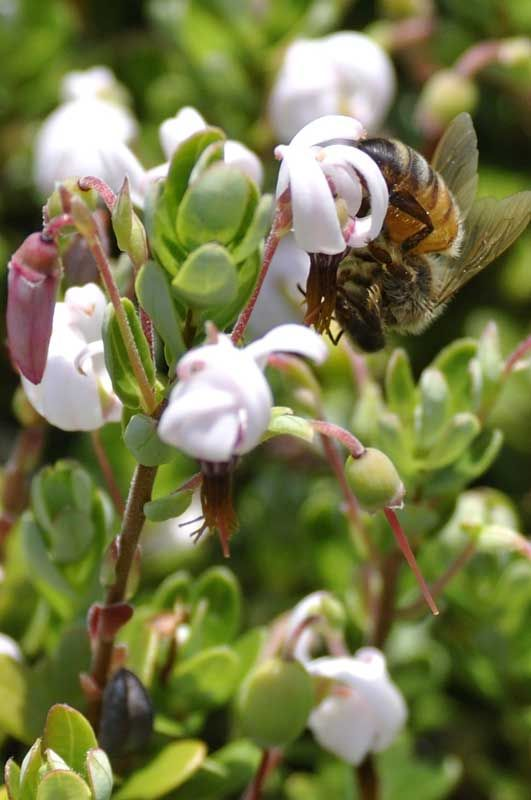 About 40-50% of blossoms “set” to become berries
A viable berry will require at least 8 pollen tetrads to germinate
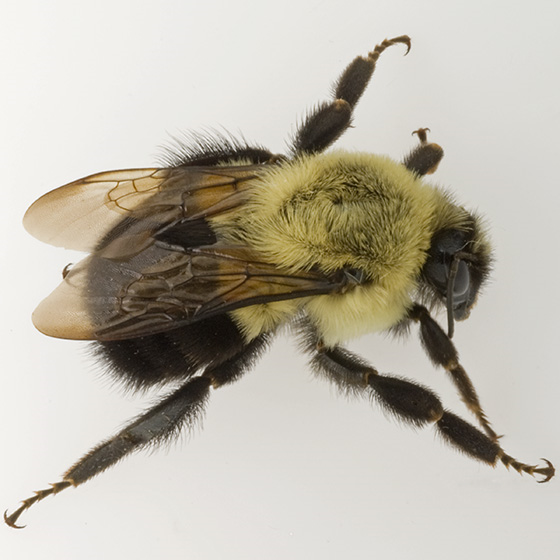 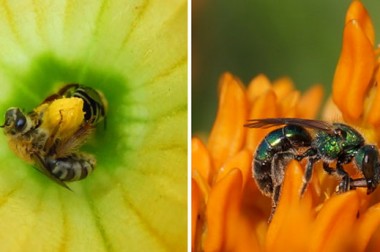 Native Pollinators
Commercial Bumblebees
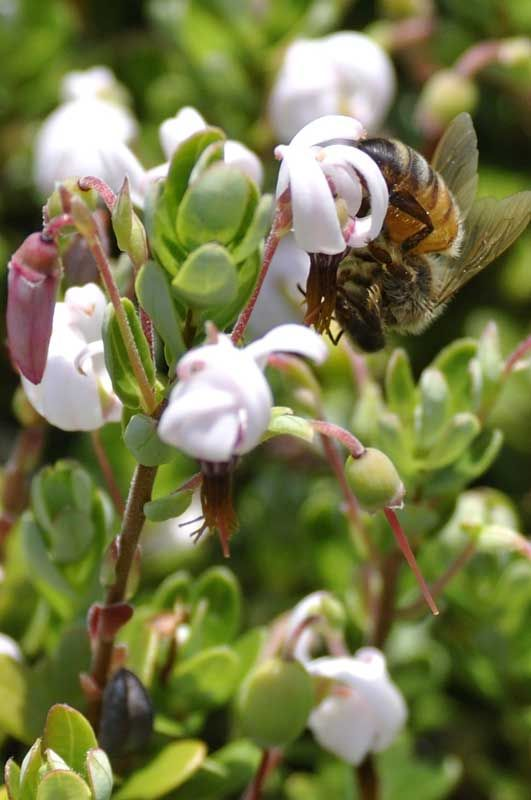 Honeybees
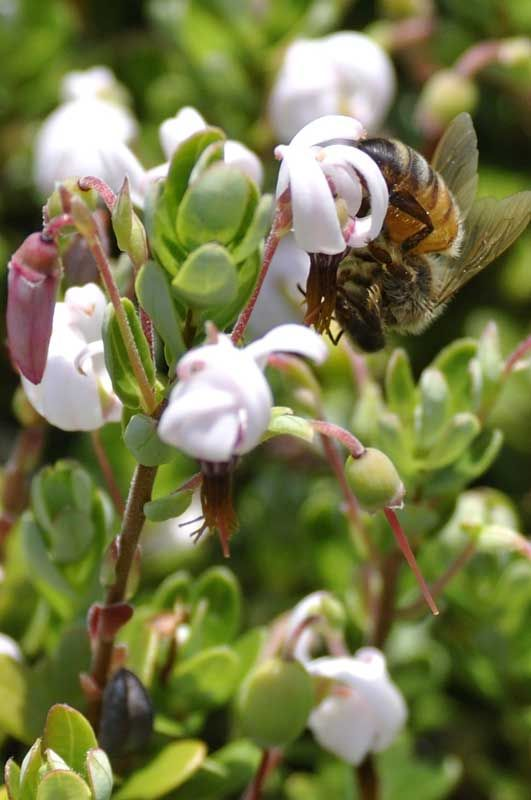 Typically staged at 2 hives/acre
Pros
 Number of bees in the hive
Cons
Honey bees facing multiple threats
Expensive
Nectar and pollen collectors
Selective Feeders
Need good weather to work
Honeybees
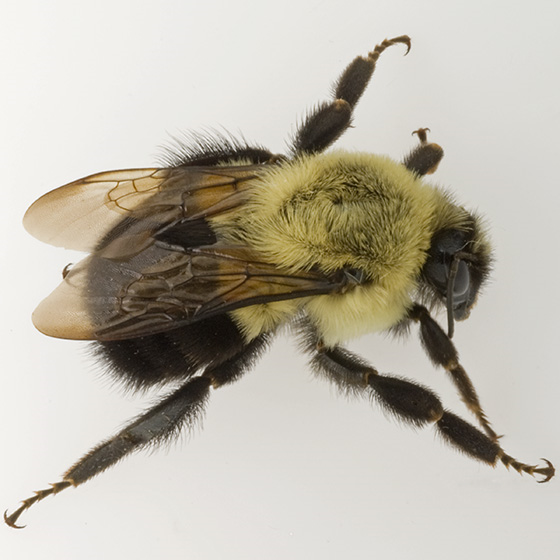 Typically staged at 2.5 hives/acre
Pros
Work in a wide range of conditions
Pollen collectors
Buzz pollinators
Commercial Bumblebees
Cons
Lower number of bees/hive
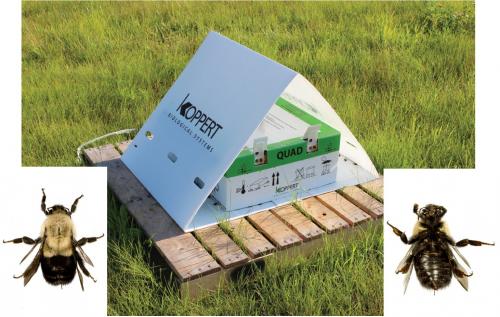 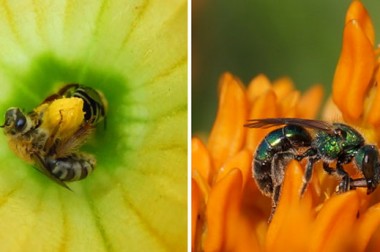 Pros
No staging or deployment
No $
Diversity of species
Native Pollinators
Cons
Highly variable population
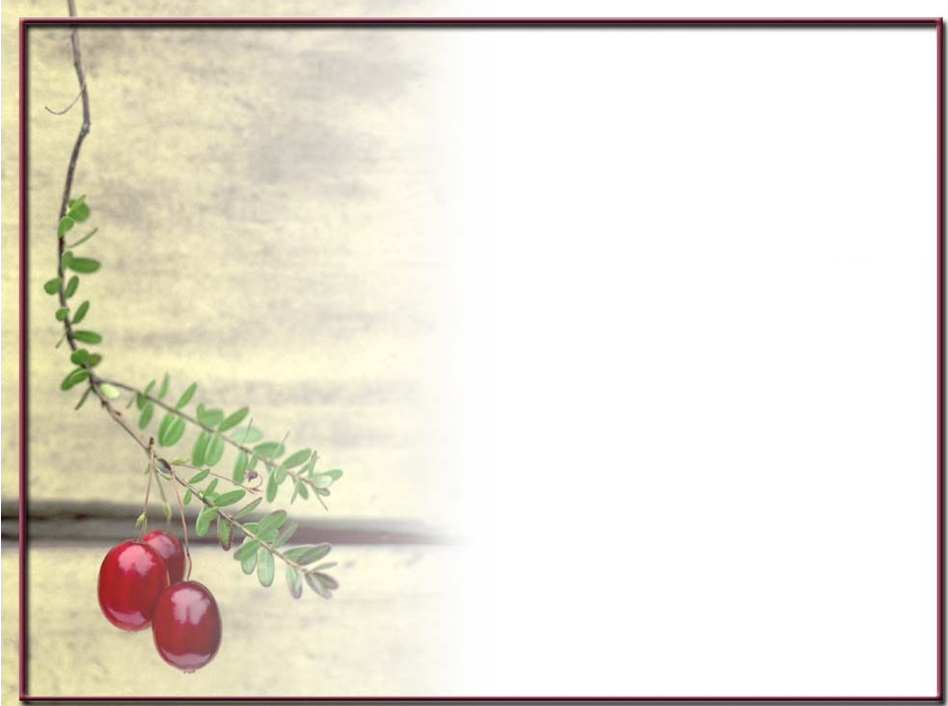 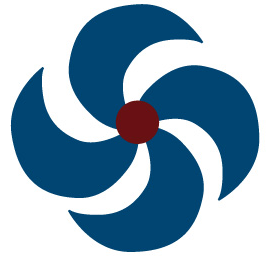 Goal is to maximize cranberry pollination while maintaining a balanced ecosystem
Encourage Diversity
Manage the entire property, not just the cranberry bed
Conserve the pollinator and pollinator plants you have
Augment what you don’t have
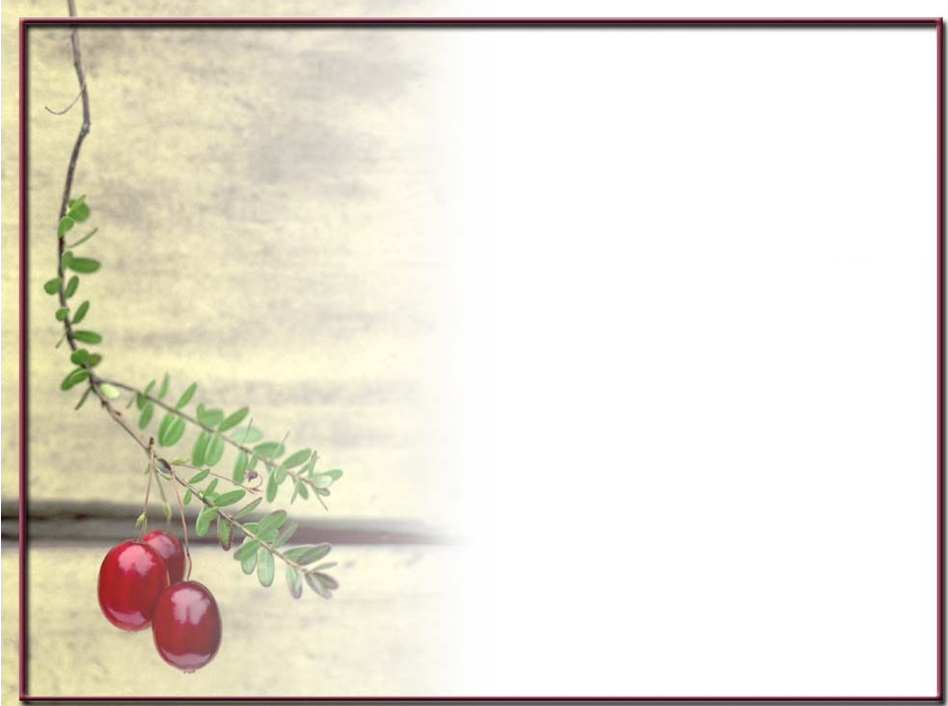 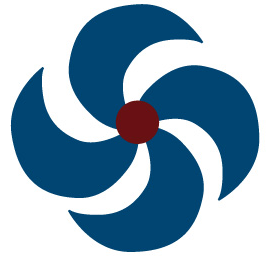 Pollination – 3 Windows of Management
Pre-Season prior to Cranberry Blossom
Cranberry Blossom
Post Season after Cranberry Blossom
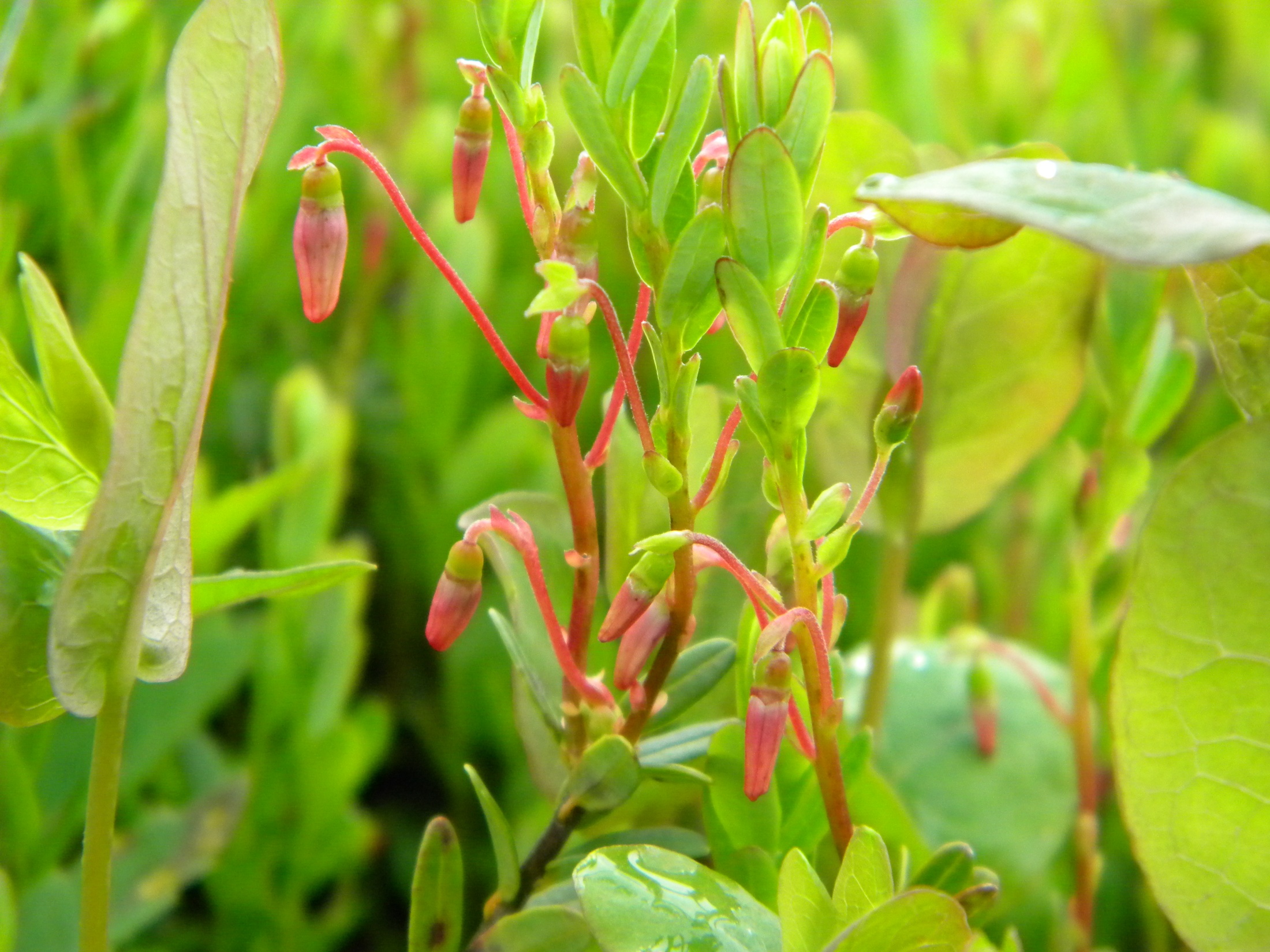 Pre-Season before Cranberry Blossom
Important to build up populations quickly
Pre-Season before Cranberry Blossom
Strategies
	Encourage early pollen and nectar sources on the whole property
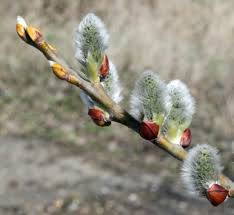 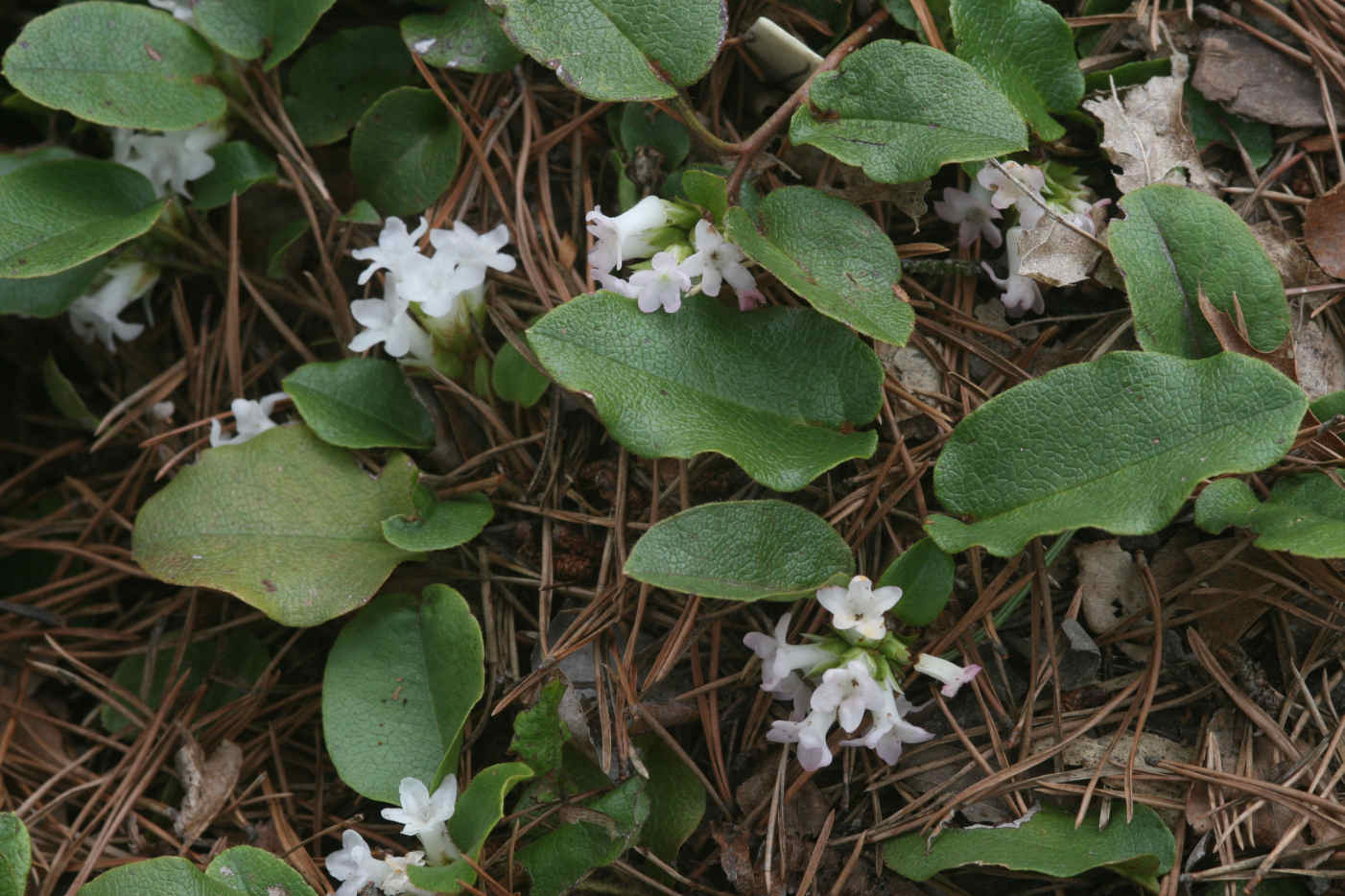 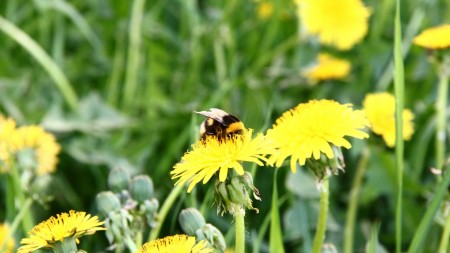 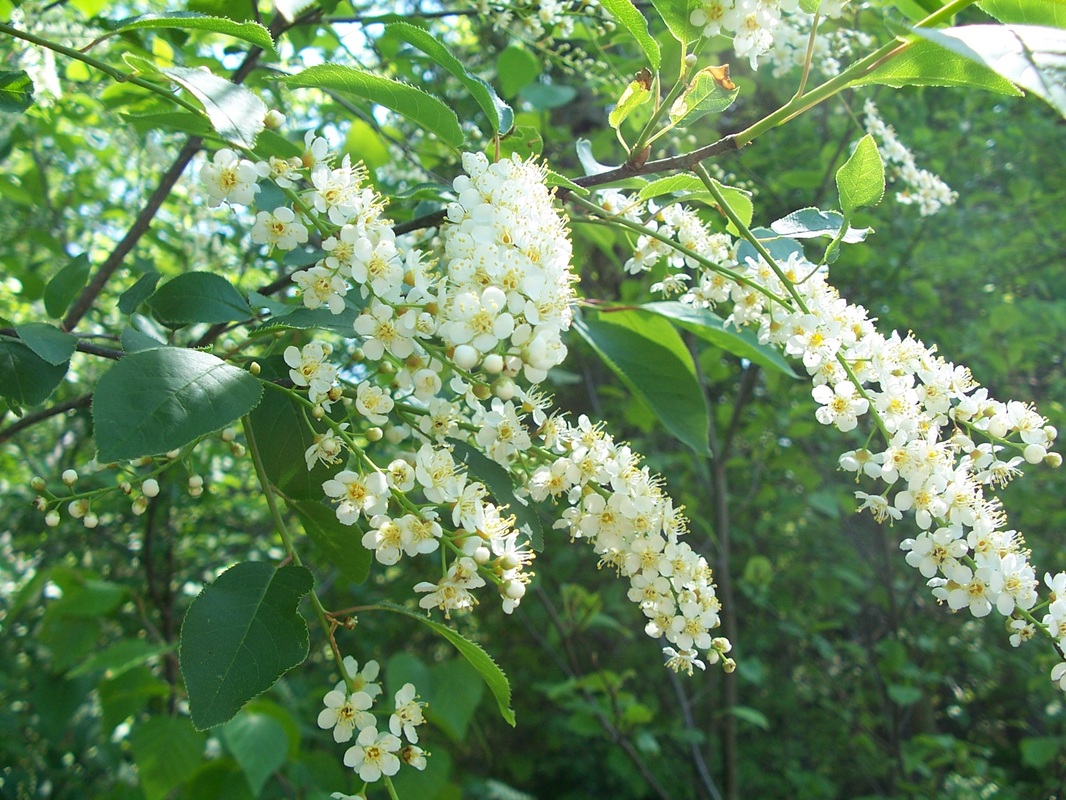 Pre-Season before Cranberry Blossom
Strategies
	Conserve Beneficials while managing the crop
 Integrated Pest Management (IPM)
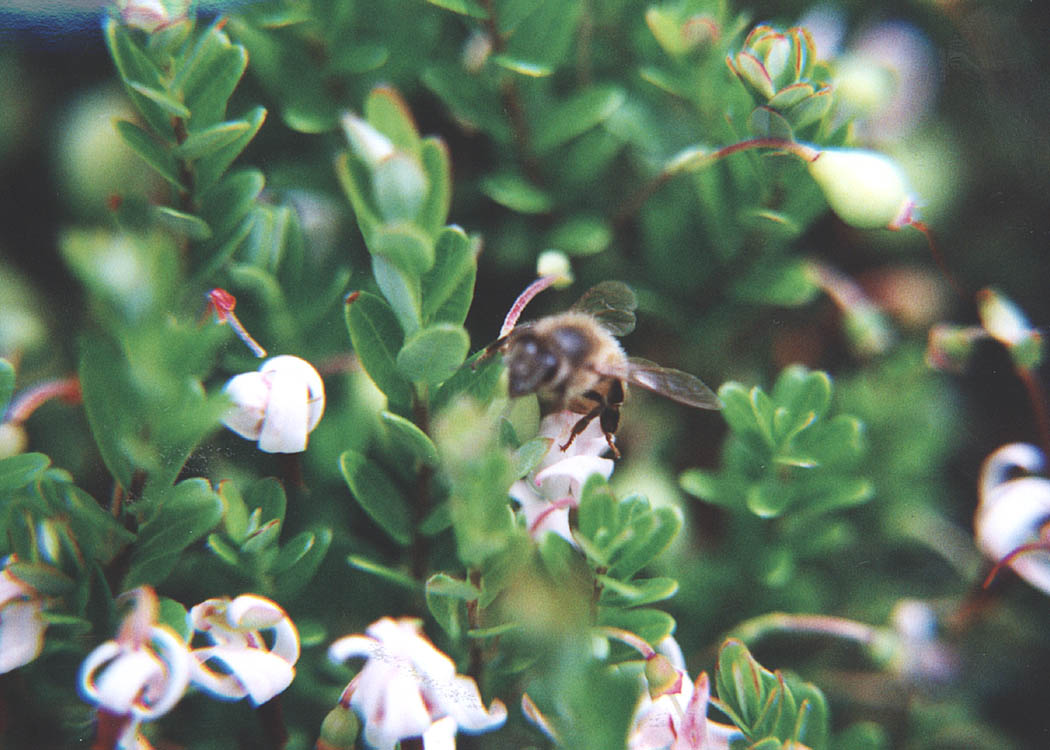 Cranberry Blossom
Strategies
  Choose inputs with minimal pollinator toxicity
  Make applications when the pollinators are not present
  Minimize competitive bloom
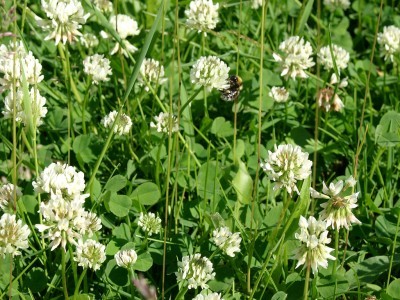 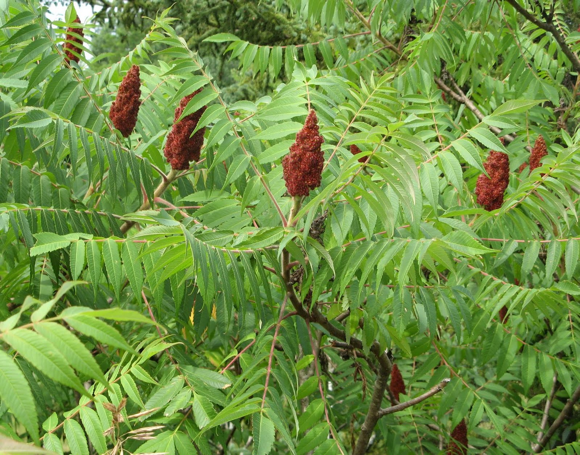 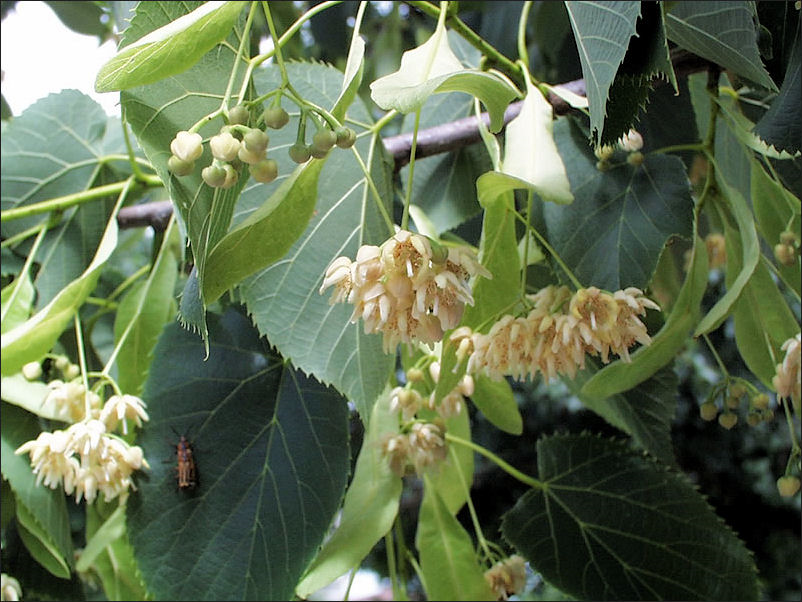 Post Season – After Cranberry Blossom
Important to build up populations prior to winter
  Conserve pollinator plants
  Augment with plantings
Mowing
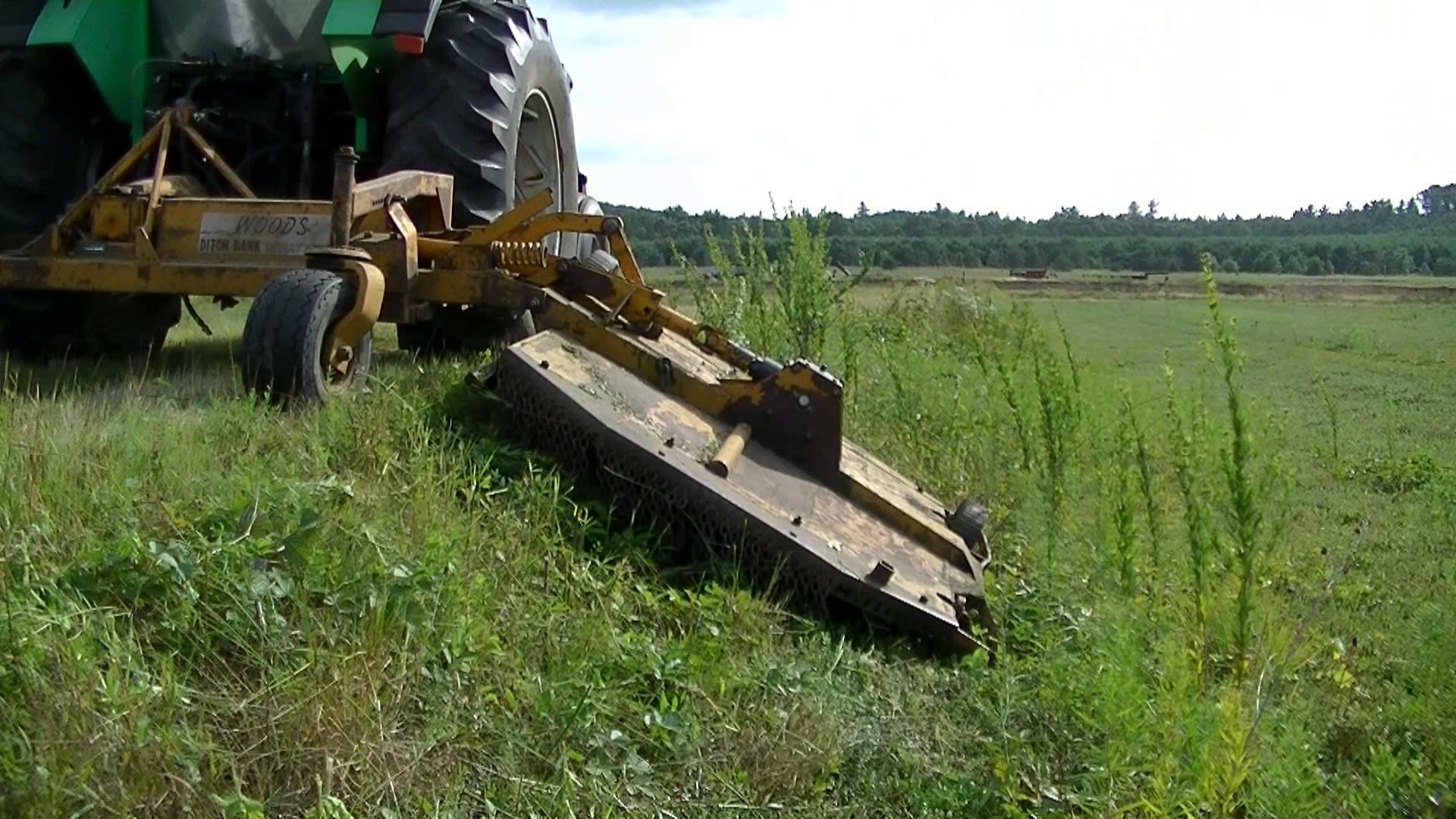 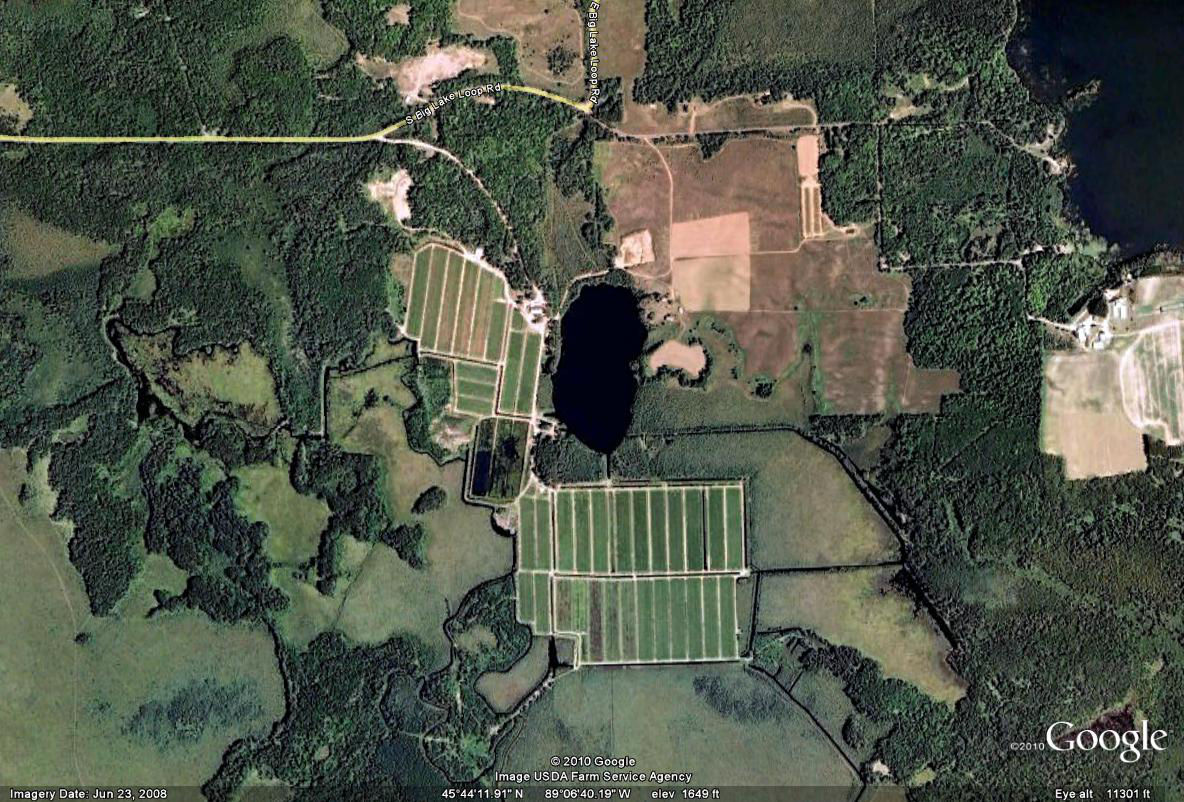 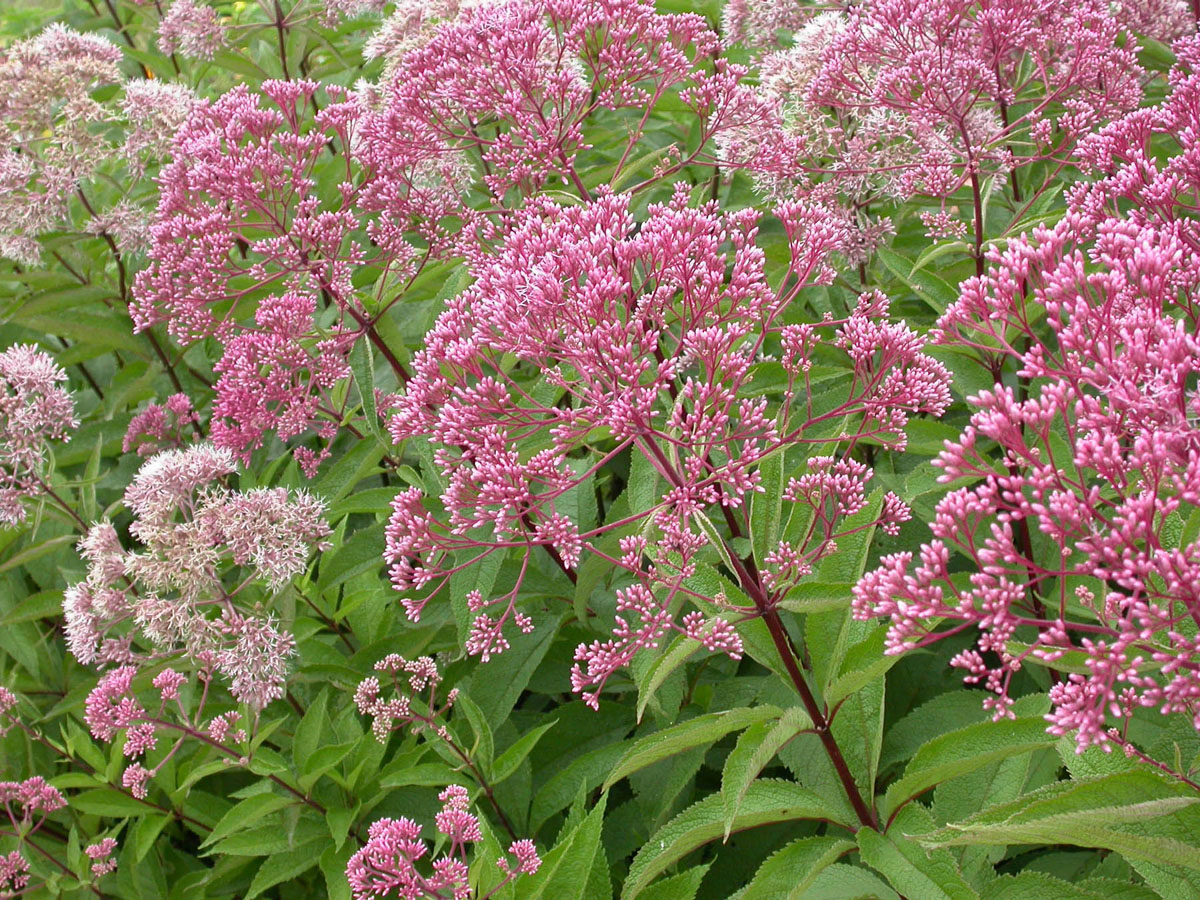 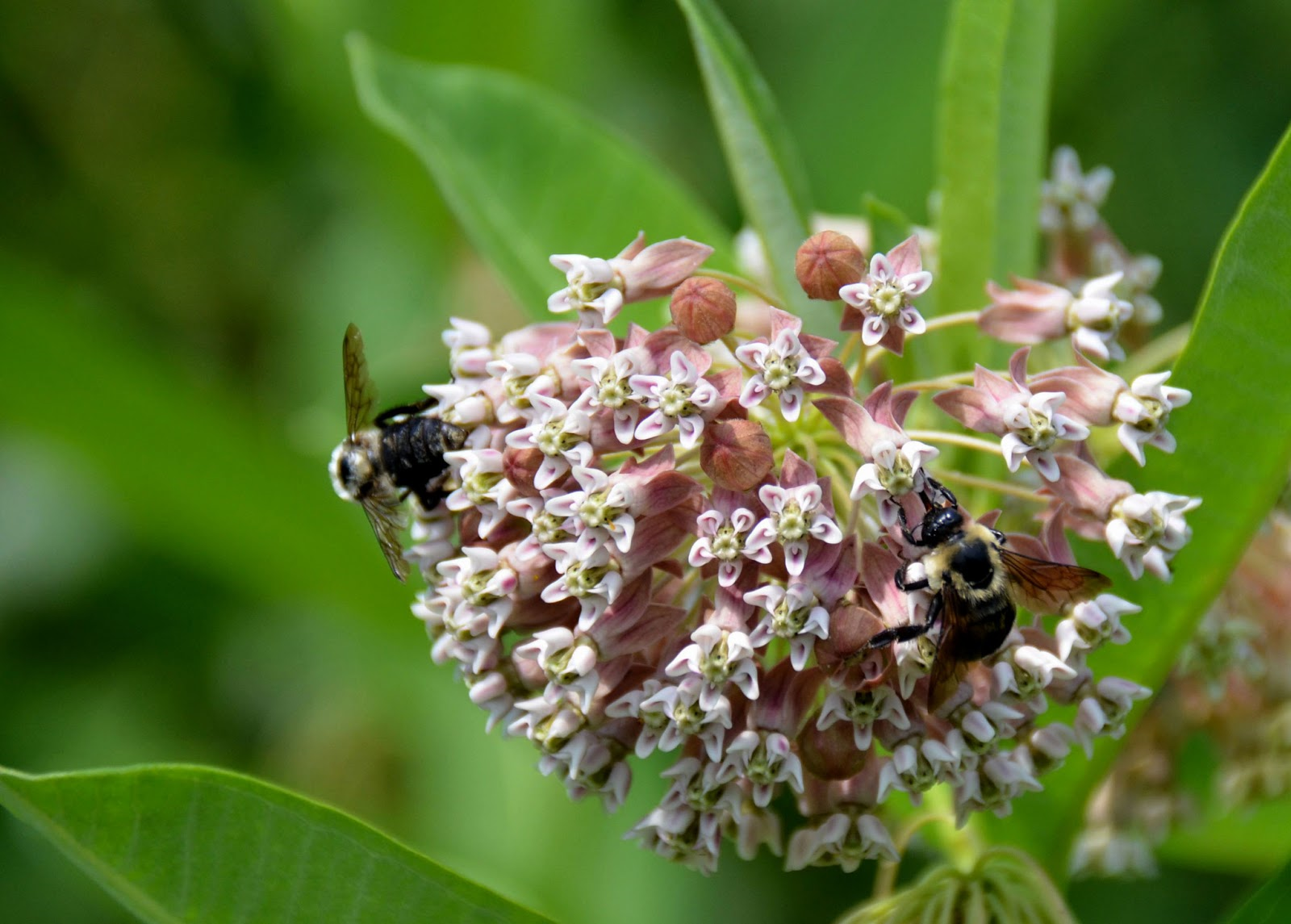 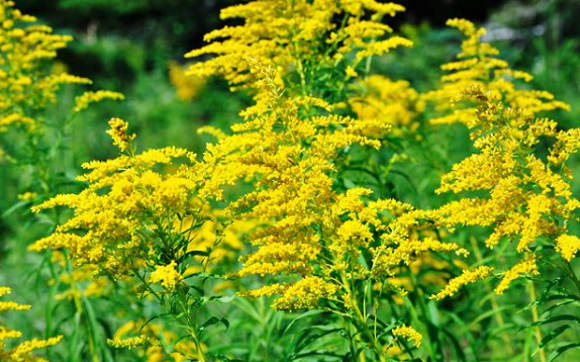 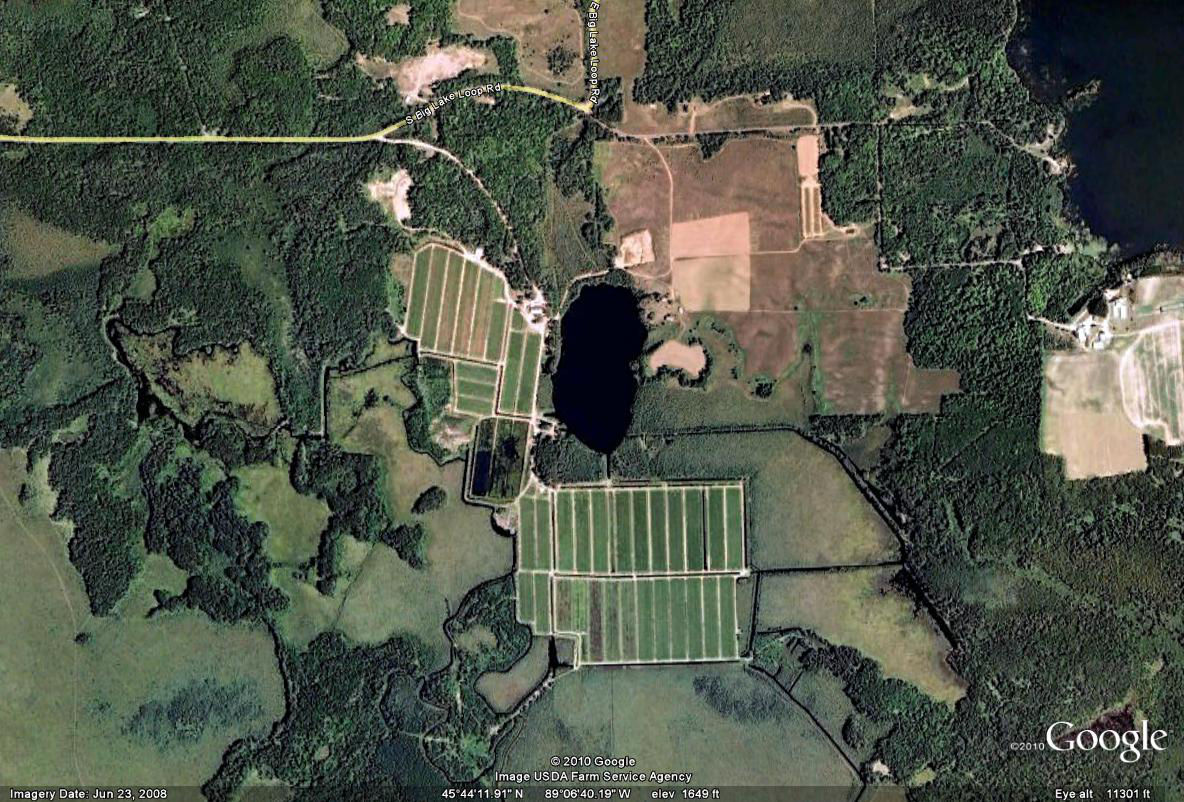 Augmentation Plantings
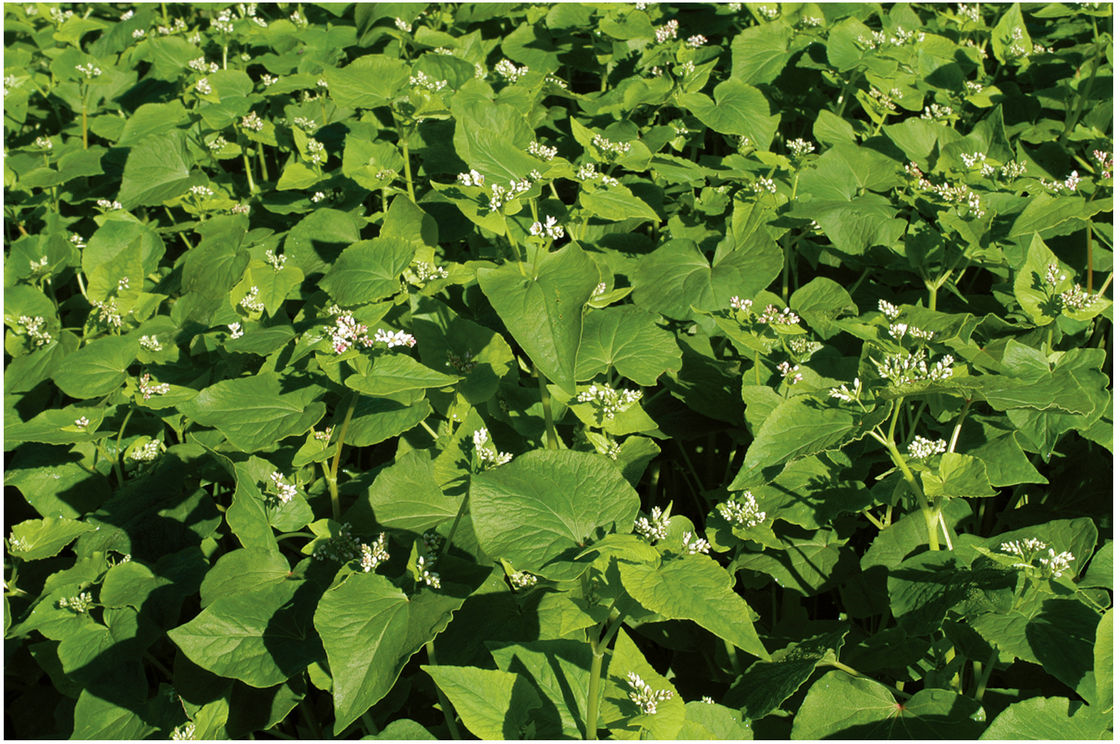 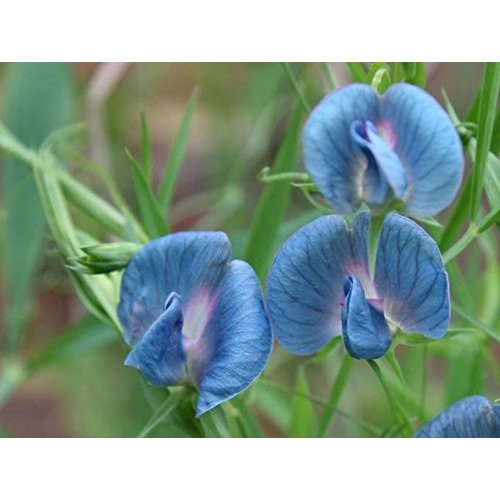 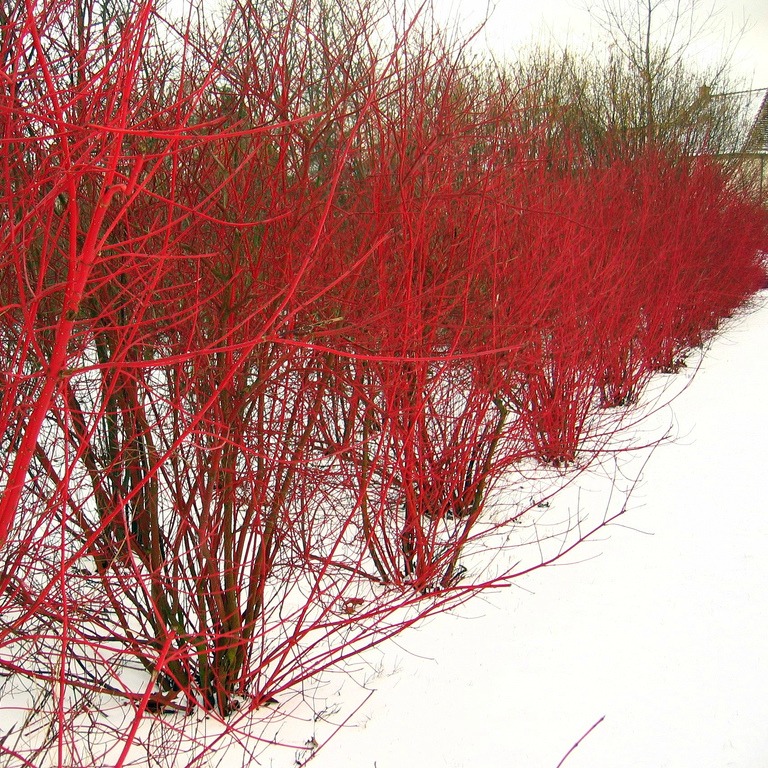 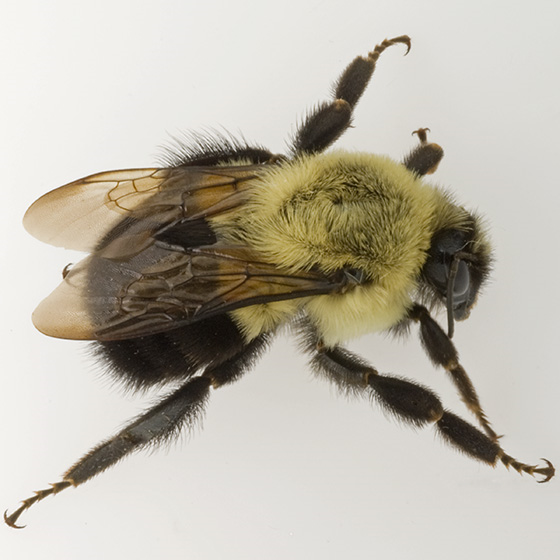 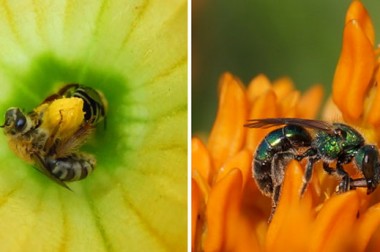 Native Pollinators
Commercial Bumblebees
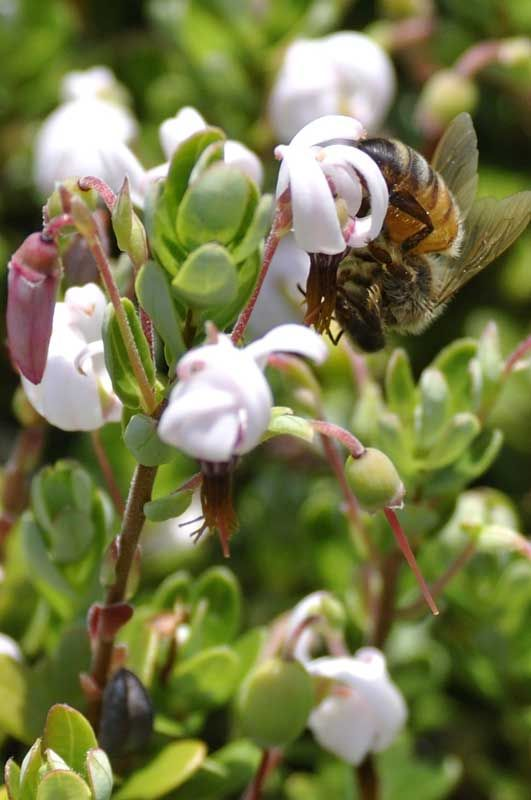 Honeybees
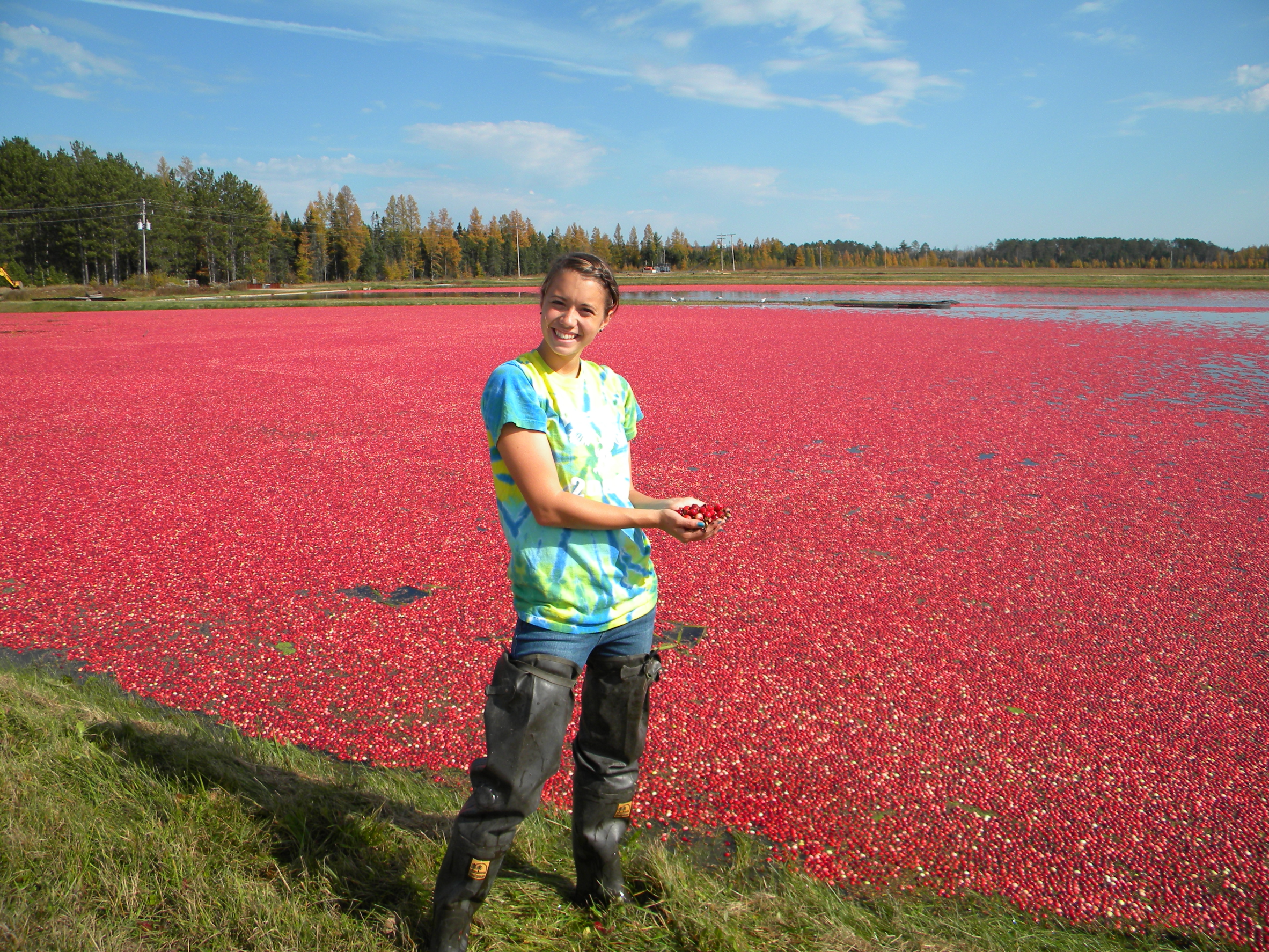 Questions?